Google ads: principles, functions of its information system, getting skills and learning, examples
Prof.dr. Dalia Kriksciuniene
Vilnius University, Lithuania
Masaryk University, Faculty of Informatics, Brno, 2022
The purpose and tasks of Google Ads
Types of ads: text, banner, video, mobile. Search opportunities
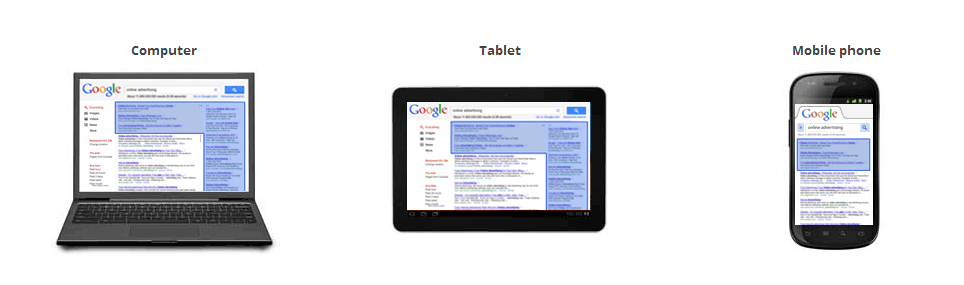 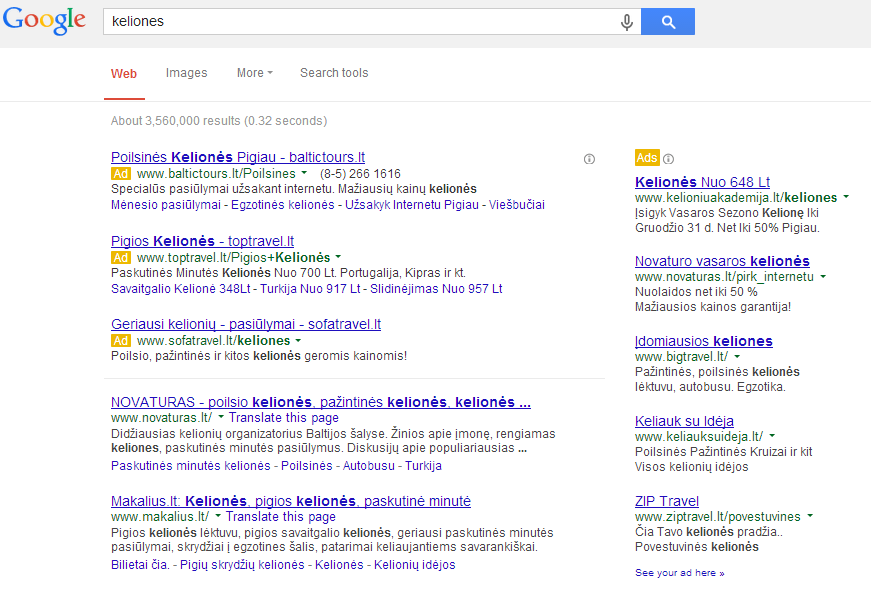 Placement of ads for the browsing user: search vs Image, Video ads
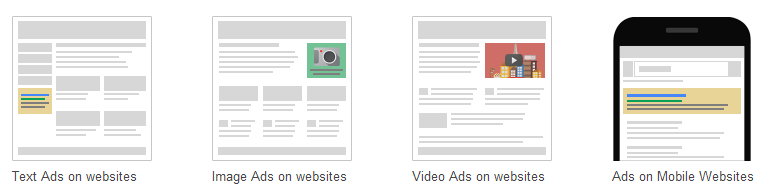 Structure
Advertising in search network
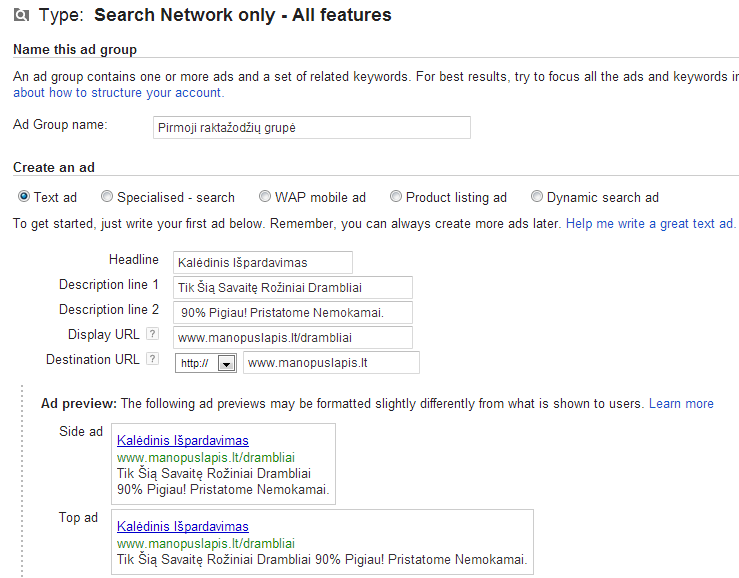 Main rules for writing an Ad:
structure, 
content,
syntax, 
keywords, 
landing page, 
extension
Information adjustment
In „campaigns“ add columns with „impression share“
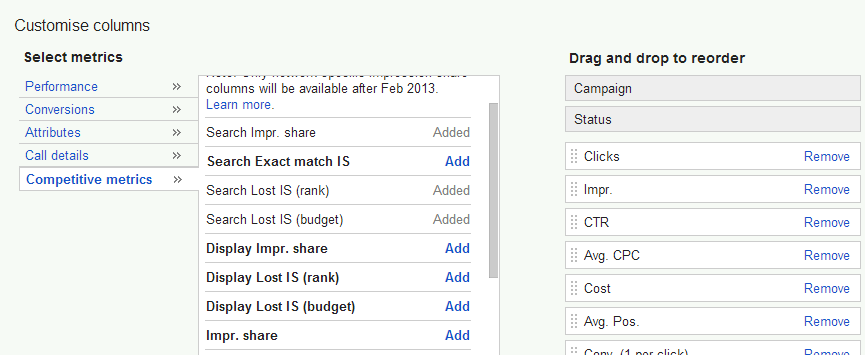 Impression share: parodymų dalis - procentais išreikštas jūsų reklamos parodymų ir paieškų srauto santykis. Šį kriterijų įtakoja reklaminės kampanijos nustatymai, ar skelbimai yra patvirtinti Google, nustatyta raktažodžių kaina ir skelbimų „kokybės balas“.
Lost IS(budget): parodymų dalis kurią praradote dėl biudžeto ribojimų. Šituos parodymus būtų galima gauti nuėmus biudžeto ribojimus.
Lost IS(rank): parodymų dalis kurią praradote dėl skelbimo reitingo. Šituos parodymus būtų galima gauti pagerinus reklamines pozicijas ir reklaminės kampanijos kokybę.
Keyword optimization
Kelios pastabos apie raktažodžius:
Adwords sistemoje nėra skirtumo tarp mažųjų ir didžiųjų raidžių –  pavyzdžiui „Vilnius“ ir „vilnius“ yra atpažįstami kaip vienas ir tas pats žodis.
Nėra reikalo raktažodžiuose naudoti skyrybos ženklų, Vilnius-Londonas ir Vilnius Londonas tai sistemoje yra viena ir ta pati frazė.
„Keyword matching“ –
Broad match
broad match:
skelbimas rodomas, jei ieškoma panašių frazių ir susijusių variantų
+modified broad match:
**galimybė, turintį daugiau kontrolės megu broad match, bet platesnė negu „phrase match“. Reikalauja, kad frazėje būtų tikslus žodis, prie kurio yra +
„phrase match“:
skelbimas rodomas, jei yra tiksli frazės atitiktis.
[exact match]:
skelbimas rodomas tik konkrečiam raktažodžiui
„Keyword matching“ pasirinkimai
Exact match: [plastikiniai langai] – tik, jei kažkas įveda į paiešką būtent plastikiniai langai;

Phrase match: „plastikiniai langai“ – plastikiniai langai, pigūs plastikiniai langai, plastikiniai langai vilniuje ir t.t.

Extended broad match: +plastikiniai +langai – plastikiniai langai, gamina plastikinius langus, plastikinių langų montavimas, plastikiniai apvalūs langai ir t.t.

Broad match: plastikiniai langai – plastiko langai, mediniai langai, langų skaičiuoklė, geri langai, langų gamyba šiauliuose ir t.t.
Search terms
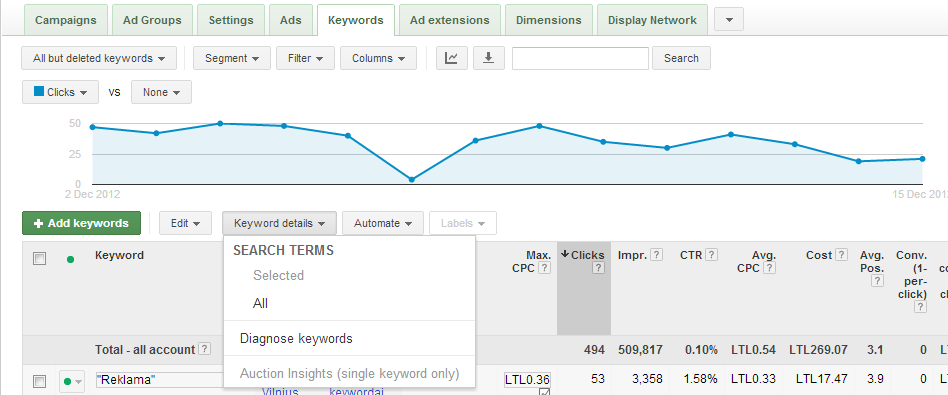 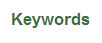 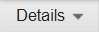 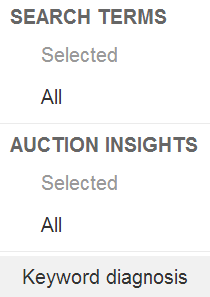 Search terms ataskaitoje galima rasti visas frazes, kurių ieškoję žmonės atrado mūsų reklamą. Taip galime atrasti idėjas naujiems raktažodžiams, kuriuos galime įkelti į reklaminę kampaniją, o taip pat surasti netinkamas frazes, kurias galime panaudoti kaip „negative keywords“.
New account
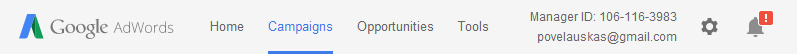 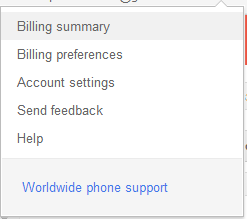 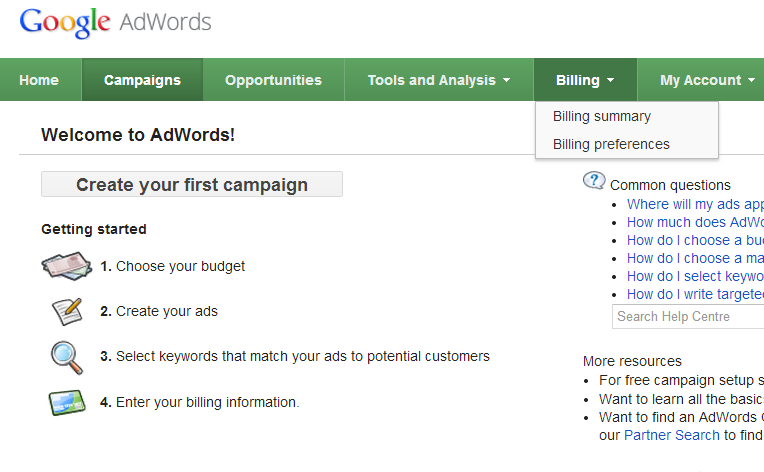 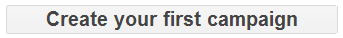 Payment
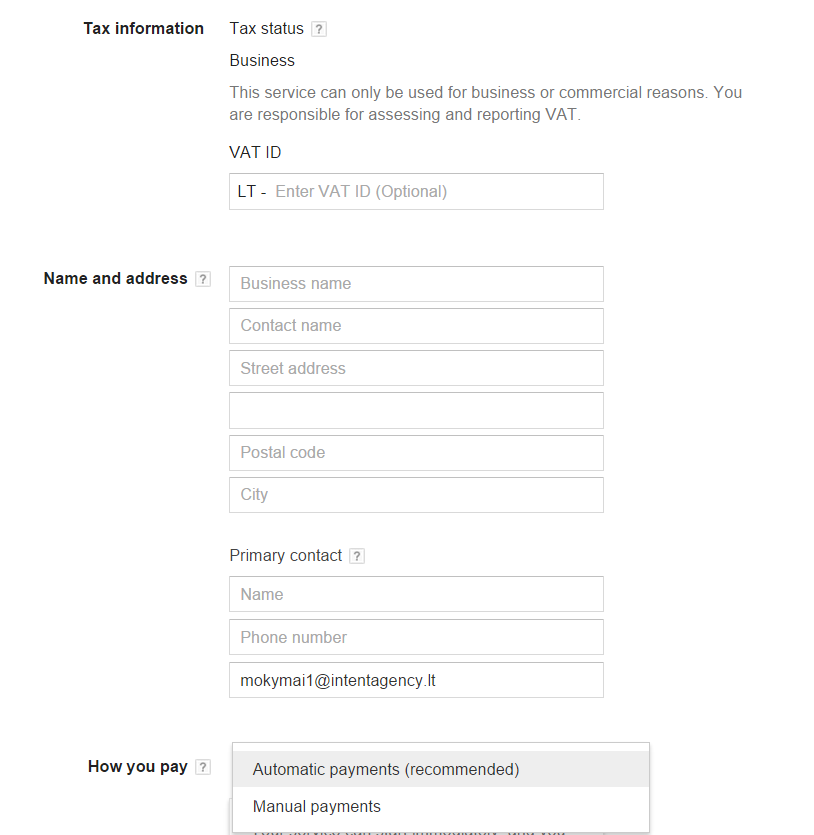 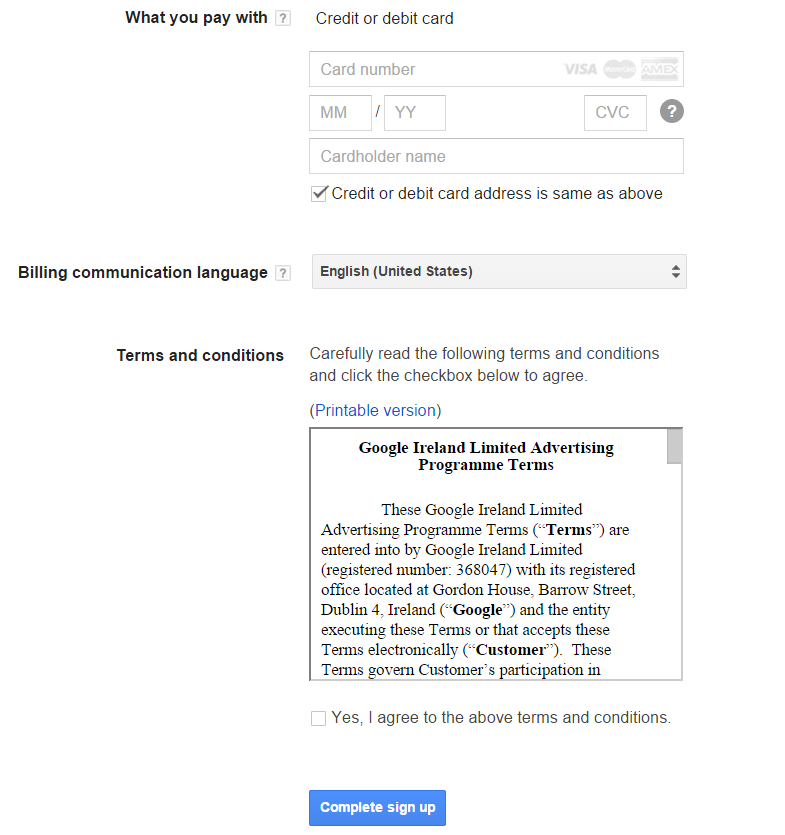 Ads account structure
Paskyra
Kampanija 1
Kampanija 2
Kampanija 3
Skelbimų grupė
Skelbimų grupė
Skelbimų grupė
Skelbimų grupė
Skelbimų grupė
Skelbimų grupė
Skelbimų grupė
Raktažodžiai
+
tekstai
Raktažodžiai
+
tekstai
Raktažodžiai
+
tekstai
Raktažodžiai
+
tekstai
Raktažodžiai
+
tekstai
Raktažodžiai
+
tekstai
Raktažodžiai
+
tekstai
Kampanijos – atskiras kampanijas verta kurti tada, kai norime reklamuotis keliose šalyse, kai planuojame reklamuotis paieškoje ir vaizdiniame reklamos tinkle, kai turime skirtingas veiklos rūšis, kai norime skirtingoms veikloms priskirti skirtingus biudžetus;
Skelbimų grupės – jas kuriame taip, kad kiekvienoje jų galima būtų sugrupuoti panašius raktažodžius. Galima kurti atskiras grupes skirtingiems produktų ar paslaugų rūšims, skirtingas grupes bendrinėms ir tikslinėms frazėms ir t.t.
Pastaba – vienas iš paprastų ir veiksmingų būdų sukurti reklaminės kampanijos struktūrą – remtis reklamuojamo tinklapio struktūra.
Dgital Academy
Pavyzdys – paskyros struktūra
UAB „Durlanva“
Durys
Langai
Vartai
Mediniai
Plastiko
Kiemo vartai
Lauko
Garažo vartai
Automatika
Vidinės
Raktažodžiai
+
tekstai
Raktažodžiai
+
tekstai
Raktažodžiai
+
tekstai
Raktažodžiai
+
tekstai
Raktažodžiai
+
tekstai
Raktažodžiai
+
tekstai
Raktažodžiai
+
tekstai
UAB „Durlanva“
Visos prekės
Mediniai
langa
Plastiko
langai
Kiemo vartai
Lauko durys
Garažo vartai
Automatika
Vidinės
durys
Navigacija paskyroje
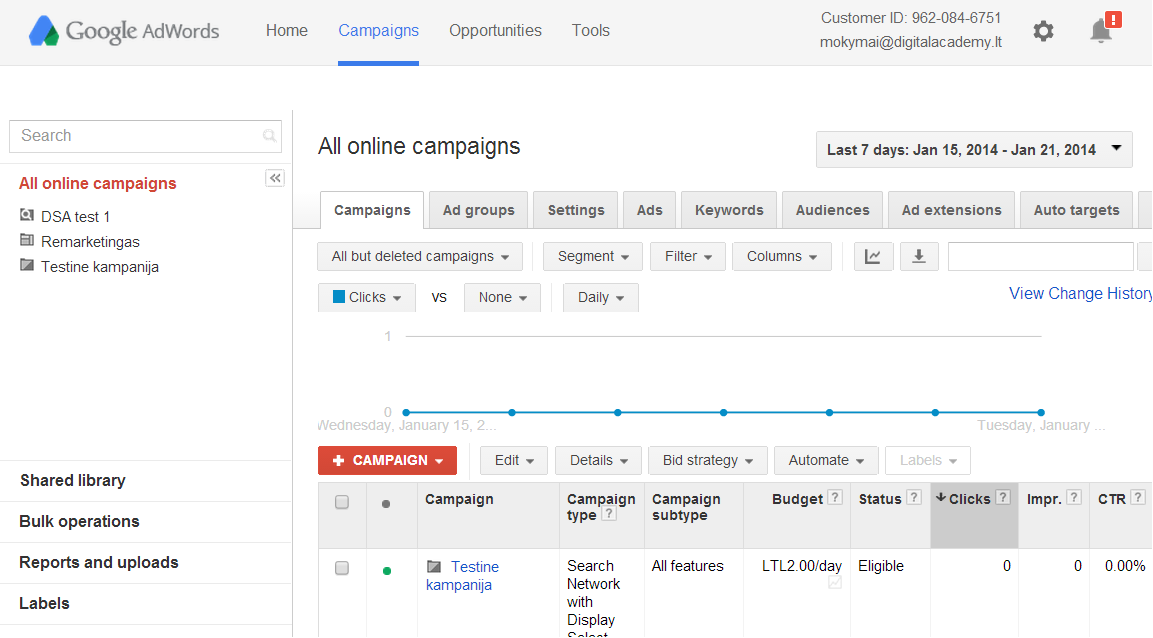 Home – bendros paskyros statistikos;
Campaigns – kampanijų statistikos ir administravimas;
Opportunities – automatiniai pasiūlymai, susiję su kampanijomis;
Tools and analysis – šioje rubrikoje rasime pakeitimų istoriją, sąsają su Google Analytics, raktinių žodžių įrankį;
Billing – viskas, kas susiję su mokėjimais;
My account – paskyros nustatymai, tarp jų vartotojų administravimas.
Darbas su Adwords paskyra - pagrindai
Navigacija paskyroje
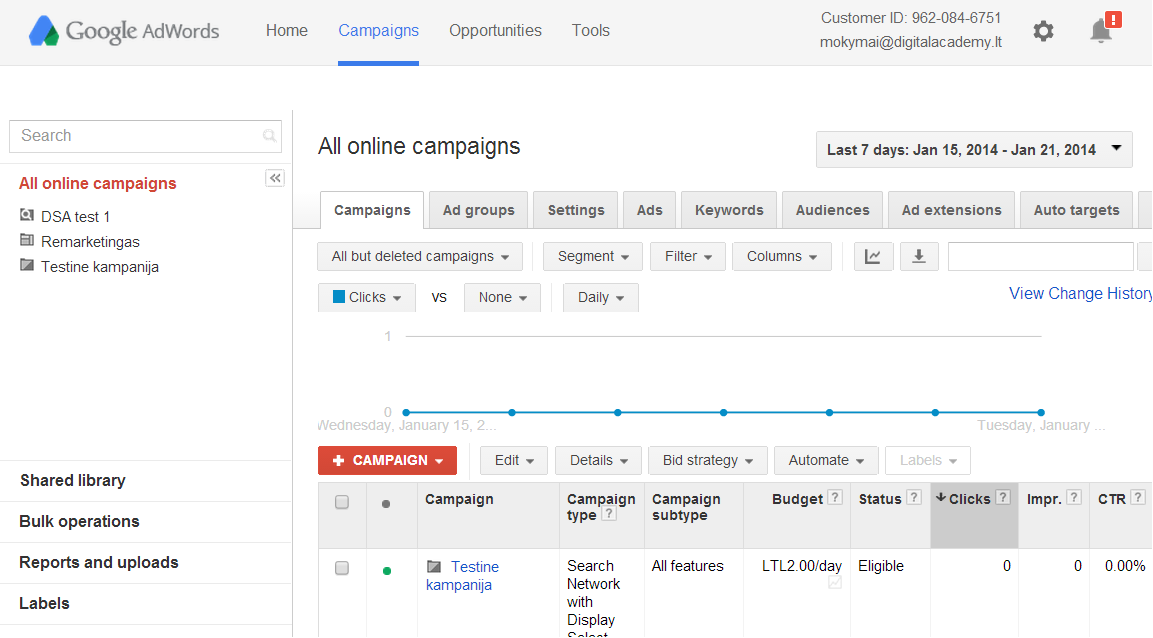 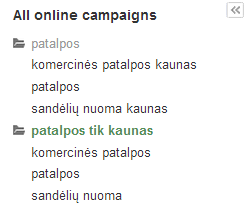 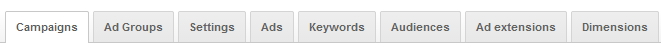 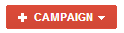 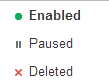 Būdami „Campaigns“ skiltyje galime  peržiūrėti statistiką, sustabdyti arba atnaujinti kampaniją, susikurti naują kampaniją. Analogiškus pasirinkimus turime ir „Ad groups“ (skelbimų grupių), „Ads“ (skelbimų), „Keywords“ (raktažodžių) skiltyse. „Settings“ skiltyje galime  pakeisti kampanijų rodymo šalis ir kalbas, dienos biudžetus ir pan.  „Dimensions“ skiltis leidžia pasižiūrėti statistiką pagal dienas, savaites, mėnesius, taip pat pagal vietoves.
Keyword planner: selecting keywords, making their list, adjusting by reach and cost
Adwords
Digital Academy
Keyword Planner
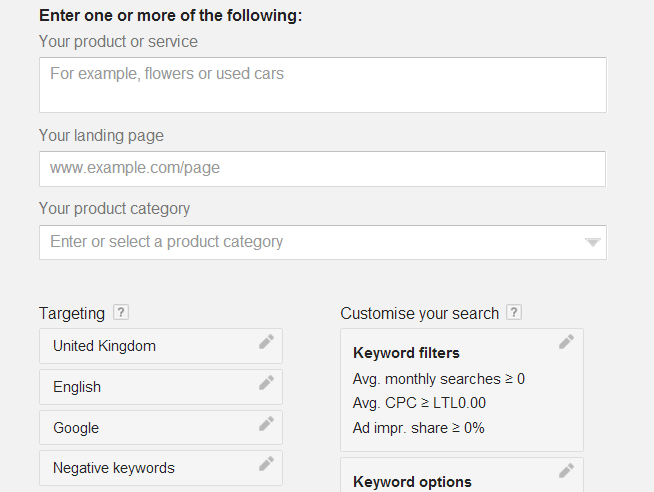 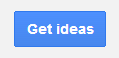 Adwords
Digital Academy
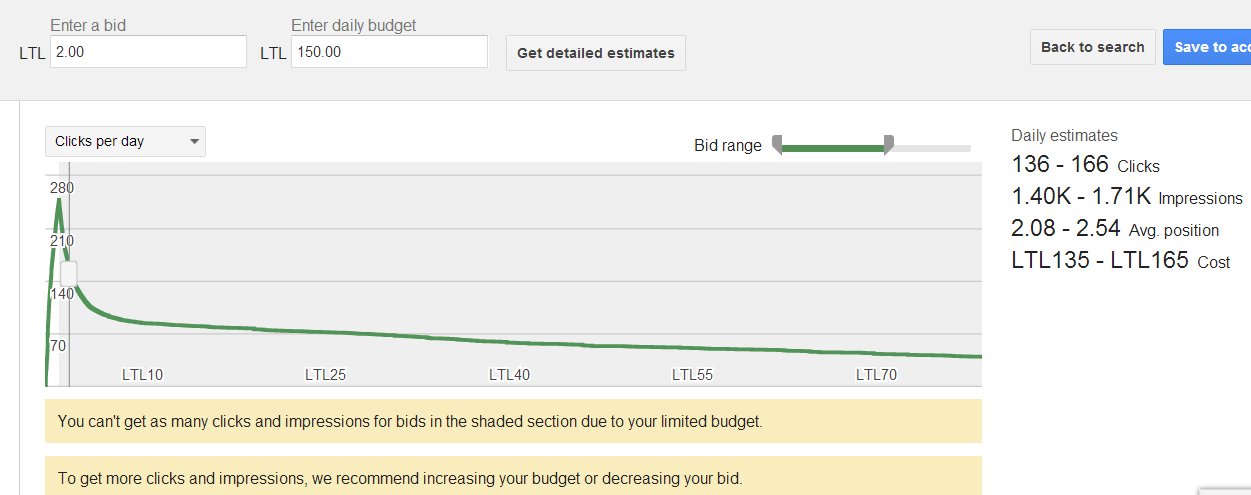 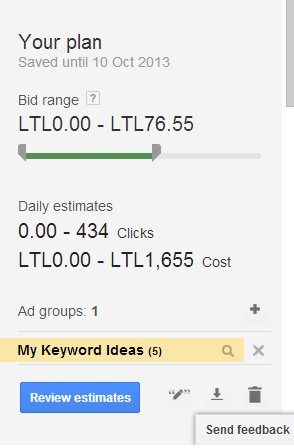 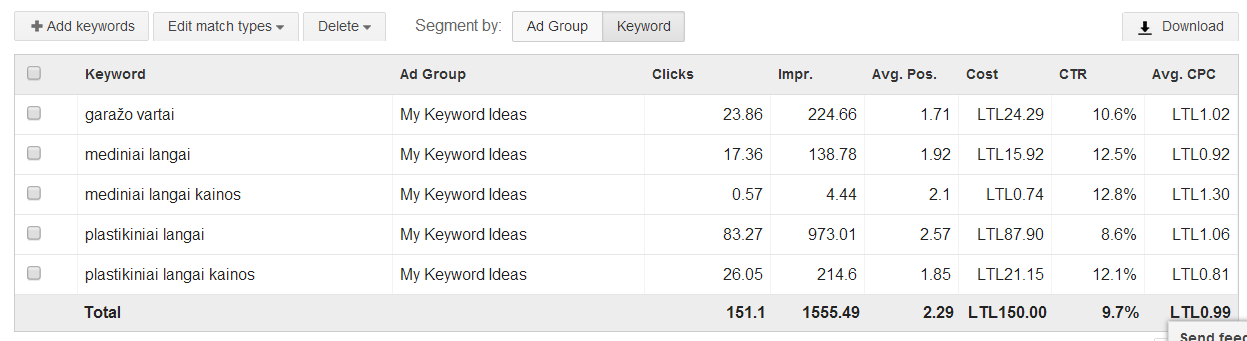 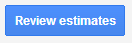 Adwords
Digital Academy
Informacijos atvaizdavimas
Galime keisti duomenis, kurie yra atvaizduojami paskyroje, pridėti ir išimti tam tikrus stulpelius:
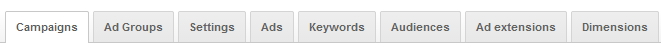 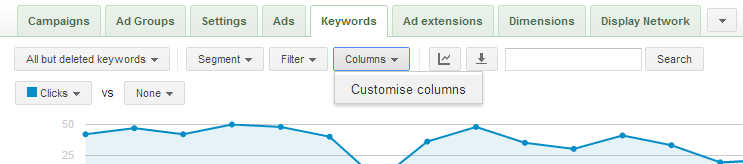 Pavyzdžiui, „keywords“ dalyje galime pridėti stulpelį su Quality score“ informacija
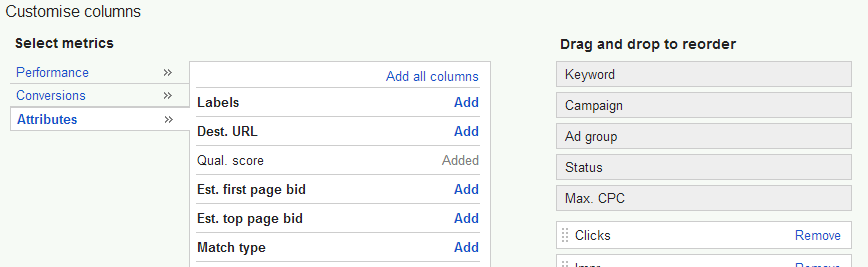 Auction principle, Quality of the webpage (CRT(click through rate+Relevance+Landing page = psge rank and adjusted price
Optimize quality score
AdWords
Rating of our ad
Ad Rank
Maximum payment for click in Keyword planner (Max CPC)
Quality score
Quality score
Max CPC
Ad rank
1,00 EUR
8
1,00 EUR
10
2,35 EUR
3
AdWords
Digital Acdemy
Actual CPC  what exactly is paid per click
Actual CPC
Quality score
Max CPC
Ad rank
8/10
10
10
1,00 EUR
0.80 EUR
7/8
8
8
1,00 EUR
0.88 EUR
minimum
3
7
2,35 EUR
Min. EUR
Paskutinėje vietoje esantis  moka tam tikrą minimalią vertę, reikalingą pasirodymui paieškos rezultatuose (Google neatskleidžia, kiek konkrečiai). Kuo quality score yra mažesnis, tuo tokia reklama gali turėti aukštesnę kainą (matuojama taip vadinamu „estimated first page bid“).
Budget allocation: per click, daily, monthly
Daily may vary + / - 20 %
Monthly will not exceed the set value
Google Ads pricing application: how much does it cost to advertise, risk due to auction principle
Start payment from above 50 USD
Mantly payment with periodic adjustment
Minimum value (not announced)  for expense <50
Connection of Google Ads and Google Analytics
As menu items in GA
Google Ads monitoring of the Google Merchandise Store (In Google Analytics Demo account
Demo
Google Ads skills, certification
https://analytics.google.com/analytics/academy/
Ads sample
Ads strategy sample
Google Ad grants experience for students: GOMC (Google online marketing challenge) by Google
https://www.google.com/grants/get-help/nonprofit-marketing-immersion/
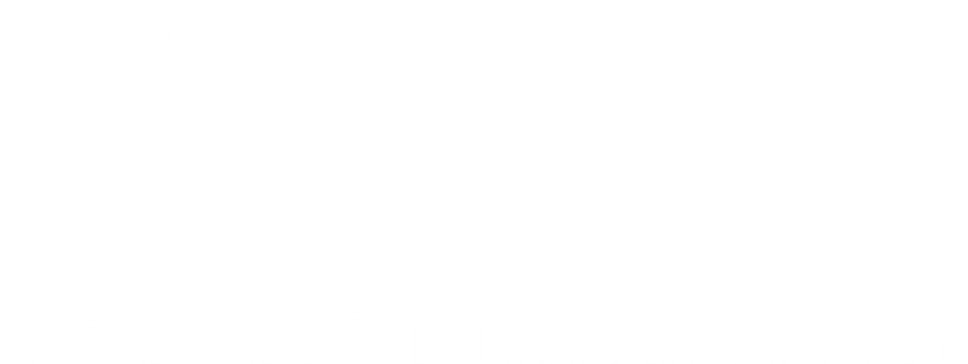 Ad Grants OMC 
Post-campaign Report
Executive Summary
Campaign Overview
Campaign 1: Providers

We aimed to attract as many service providers to the CCSA website.

What can be improved:
More interesting ad content;
Keyword optimization.
Campaign 2: Family 
We tried to direct families with children in need of financial and informational assistance as possible to the CCSA website.

What can be improved: 
More interesting ad content;
Keyword optimization.
Campaign 3: Donations 

We strive to attract as many donations as possible to the CCSA

What can be improved: Due to the Covid-19 situation, Google is sensitive to related ads and they has been blocked.
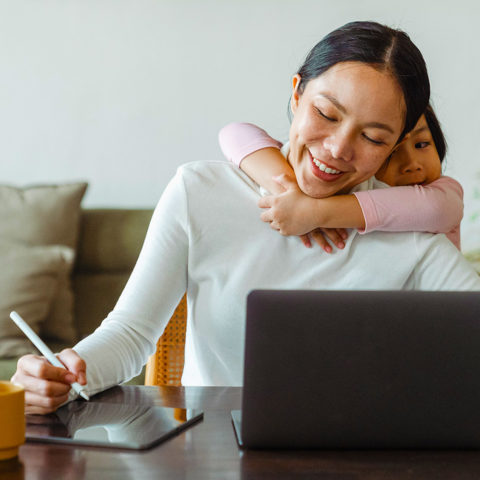 Proprietary + Confidential
Core Performance Metrics
The campaign had solid number of impressions, although total number of impressions decreased, the same was with clicks and CTR. On the other hand, it is hard to say if the campaign was weak or it had to be active for more time to increase some metrics.
Campaign
Ad group 2
Ad group 1
Ad group 3
92
223
Impressions
0
131
Clicks
0
12
6
6
CLICK THROUGH Rate 
%
6,52%
0%
5,38%
4,58%
Online Marketing Strategy Analysis
Achieved overall quite good impressions total rate (223). Total clicks rate is very low  (12)
Strategy:
Increase website traffic and donations
Overall this goal is not achieved, because clicks rate is very low (6), but impressions rate is quite good (131).
Goal 1:
Drive more web traffic of child care providers in North Carolina
Goal 2:
Drive more web traffic of families looking for child care in North Carolina
Overall this goal is not achieved, because clicks rate is very low (6), but impressions rate is quite good (91).
This goal is not achieved. Campaign and ad groups have no impressions and clicks.
Goal 3:
Increase donations
Marketing Goal Achievement and Social Impact
The organization is doing a great job in a child care area. They are helping the children in need to get a proper child care and education and moreover they are helping the educators and child care providers to get some additional money for their work.
Our campaign was focused on the goal the non-profit organization had to us, to increase the web traffic of their target audience, so we did our best to show the ads to the target audience and not to the people who are not interested in the activity of this organization.
Recommended Next Steps
Invest in more expensive keywords in the first week of your ads for better ads competition.
The company could optimise their website to include more text and searched keywords and negative keywords.
A
C
To make an online donation's form for better website quality and google search optimisation.
Create at least 100 different ads for each group.
B
D
Source:  Lorem ipsum dolor sit amet, consectetur adipiscing elit. Duis non erat sem
Learning Component
Time management
Create a campaign
Division of activities
Team work
Learning Objectives
Group Dynamics
Increase site traffic
Repairing each other
Compromises
3 Ads Campaign
Knowledge
13 running ads
Outcome
Client Dynamics
223 Impressions
Quick responses
Source:  Lorem ipsum dolor sit amet, consectetur adipiscing elit. Duis non erat sem
Teams experience of participation in GOMC
Google Ads experience for students: GOMAC competition by university alliance initiative
Example of student participation in GOMAC
https://www.gomachallenge.com/
Winners by Regions and Years : https://www.gomachallenge.com/2022-gomac-winners/
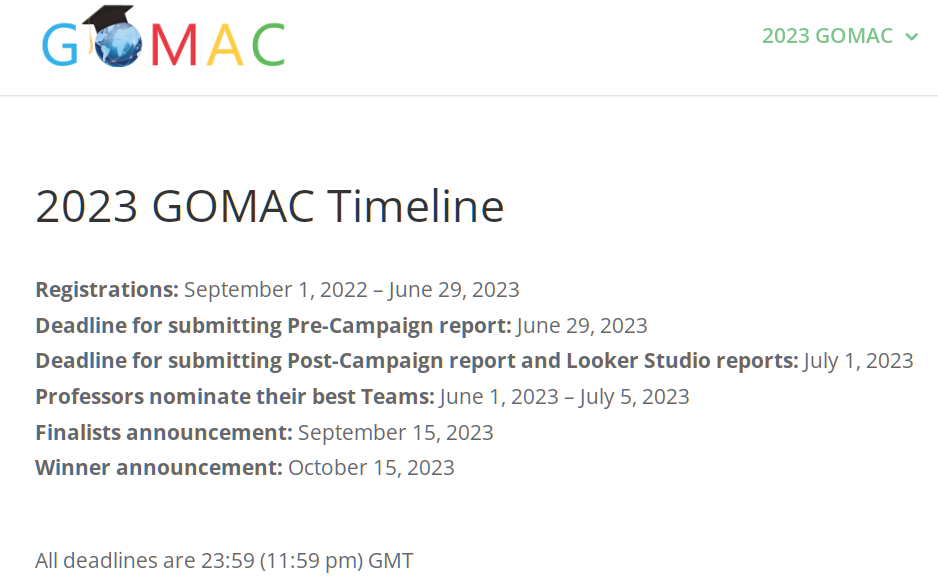 Price levels for advertising in the internet
The most common price range is 0.02 – 4 EUR per click
Depending on the type of ad, and the competition the prices differ
In Lithuania the horoscope webpage is cheap to advertise – 0.01- 0.02 EUR per click
However if there are 50 enterprises willing to advertise in this webpage and only 11 places for putting advertisement, the price goes up and can reach 0.5-0.6 EUR
How to decide worth of advertising?
Main thing is conversion:
If we have only 5% response form the customers viewing the ad, it means that after 20 shows, one customer asks for the purchase (e.g. yielding 10EUR profit). This profit has to be similar to the sum of advertising expenses for 20 customers (20*CPC)
Examples of conversions
The advertising by Adwords of legal (law) or insurance services in United States can cost 50-60 USD
However conversion yields about 4000 USD
In Lithuania the fast credits are rather expensive 1-2 EUR per click. But the conversions do not sufficiently cover expense. However the second credit has much larger level of conversion, than the first -about 20% . Thus it is reasonable to advertise 0% for the first credit as it attracts 2-time customers.
Possible abuse
Automatically generated clicks can click on your ads. It means, that you will pay the cost per click sum as much as you have set in your budget, but no real customers will see your ad.
The competitors using same keywords for their product search can manually click your ads till they reach sum of your budget (usually similar firms use similar advertising budgets, therefore it is easy to guess). Then your ads will never be shown to customers using the competitive keyword set
Possible solution
You can apply to Google for detecting automated click or manual clicking (defined by IP, location and reasonable interval of clicks or usual patterns of customer behaviour
If the abuse is confirmed, Google returns advertising expenses
You can even make market forecast and define budget by Ads keyword prices
The real estate ad prices grew for 3 times till 2008, then fell down for 2 times, now recovering up
The most common advertising budget is 200-300 EUR per month
Largest enterprises have it 10,000/month
The top high- hosting centres (Mediashop)
Large enterprises are now moving to Youtube (acquired by Google due to its potential)